Modern Kontrol
Veren kişi
Dr. Öğr. Üyesi Nurdan Bilgin
Optimal Kontrol
LTI Sistem
Örnek
Örnek Devam
DURUM TAHMİNİ/GÖZLEMCİ/YENİDEN YAPILANDIRICI/FİLTRE
B
-K
Sistem Modeli
Gerçek Sistemin Durum Modeli
Gerçek Sistemin Durum Modeli
m<n olduğu zaman ne olur?
Ölçülemeyen durum değişkenlerinin tahmin edilmesi genel olarak gözlem (observation) olarak isimlendirilir. 
Bir araç genellikle bilgisayar durum değişkenlerini tahmin ediyor yada gözlüyorsa durum gözleyicisi, yada basitçe gözleyici ismini alır. 
Eğer durum gözleyicisi, bazı durum değişkenlerinin doğrudan ölçüm için uygun olup olmadığına bakmaksızın, sistemin tüm durum değişkenlerini gözlüyorsa, bu durumda tam-dereceli durum gözlemcisi ismini alır. 
Bazen sadece ölçülemeyen durum değişkenlerinin gözlenmesine gerek duyulur. Örneğin çıkış değişkenleri ile direkt ilişkili durum değişkenleri ölçülebildiğinden sadece n-m adet ölçülemeyen durum değişkeninin gözlenmesi gerekir. N değişkenden daha az değişkeni tahmin eden gözlemcilere azaltılmış dereceli durum gözlemcisi veya kısaca azaltılmış  dereceli gözlemci denilmektedir.
Eğer azaltılmış dereceli gözlemcinin derecesi mümkün olan en küçük dereceye sahipse, gölemci minimum dereceli durum gözlemcisi denilmektedir.
Bu bölümde tam dereceli ve minimum dereceli durum gözlemcilerini tartışacağız.
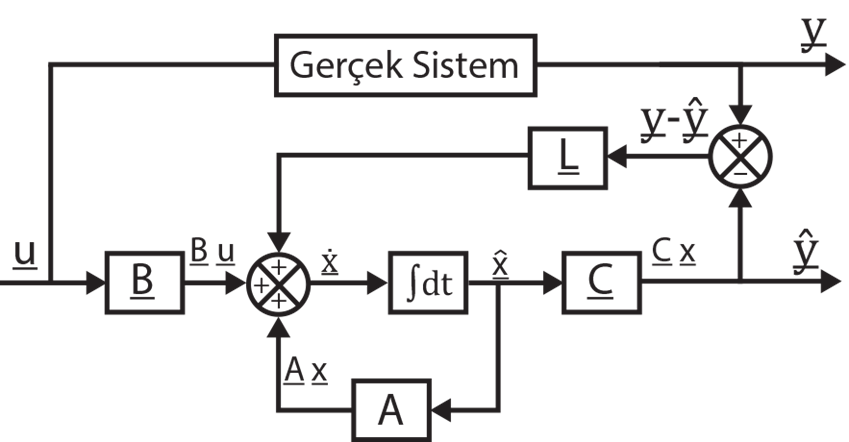 GÖZLEMCİ-OBSERVER
Hata Dinamiği
Gözlemcinin Kazanç Matrisinin Bulunması
Gözlemcinin Kazanç Matrisinin Bulunması
Gözlemcinin Kazanç Matrisinin Bulunması
Gözlemcinin Kazanç Matrisinin Bulunması
Gözlemcinin Kazanç Matrisinin Bulunması
Gözlemcinin Kazanç Matrisinin Bulunması
AZALTILMIŞ DERECELİ GÖZLEMCİ (LUENBERGER)
AZALTILMIŞ DERECELİ GÖZLEMCİ (LUENBERGER)
AZALTILMIŞ DERECELİ GÖZLEMCİ (LUENBERGER)
AZALTILMIŞ DERECELİ GÖZLEMCİ (LUENBERGER)
AZALTILMIŞ DERECELİ GÖZLEMCİ (LUENBERGER)
Gerçek Sistem
Gözlemcinin Kazanç Matrisinin MATLAB ile Bulunması
Gözleyici ile Regülatör Sistem Tasarımı (10.6 Bölüm)
Gözleyici ile Regülatör Sistem Tasarımı (10.6 Bölüm)
Gözleyici ile Regülatör Sistem Tasarımı (10.6 Bölüm)
Gözleyici ile Regülatör Sistem Tasarımı (10.6 Bölüm)
close all;clc;
A = [0 1 0;0 0 1;0 -24 -10];
B = [0;10 ;-80];
C = [1 0 0];
A11=A(1,1);A12=A(1,2:3);A21=A(2:3,1);A22=A(2:3,2:3);
B1=B(1);B2=B(2:3,1);
ppp=[-1+2i -1-2i -5];
po=[-4.5 -4.5];
K=acker(A,B,ppp);
L=acker(A22',A12',po)';
sys = ss(A-B*K, eye(3), eye(3), eye(3));
t = 0:0.01:5;
x = initial(sys,[1;0;0],t);
xp1 = [1 0 0]*x';
xp2 = [0 1 0]*x';
xp3 = [0 0 1]*x';
AA=[A-B*K B*K(2:3);zeros(2,3) A22-L*A12];
sys = ss(AA, eye(5), eye(5), eye(5));
x = initial(sys,[1;0;0;1;0],t);
x01 = [1 0 0 0 0]*x';
x02 = [0 1 0 0 0]*x';
x03 = [0 0 1 0 0]*x';
e1 = [0 0 0 1 0]*x';
e2 = [0 0 0 0 1]*x';
subplot(3,1,1);
plot(t,xp1,t,x01), grid
title('Baþlangýç Koþullarýna Cevap')
ylabel('x1'); 
legend('Kutup Yerleþtirme','Gözlemci ile Regülatör Tasarýmý');
subplot(3,1,2);
plot(t,xp2,t,x02), grid
ylabel('x2'); 
subplot(3,1,3);
plot(t,xp3,t,x03), grid
ylabel('x3'); xlabel('Zaman (s)');
Gözleyici ile Regülatör Sistem Tasarımı (10.6 Bölüm)
figure;
subplot(2,1,1); plot(t,e1),grid;
ylabel('Hata durum deðiþkeni e1');
title('Hatanýn Zamana baðlý Deðiþimi');
subplot(2,1,2); plot(t,e2),grid;
xlabel('t (sec)'), ylabel('Hata durum deðiþkeni e2');
Gözleyici ile Kontrol Sistemi Tasarımı (10.7 Bölüm)
İleri bildirim yoluna eklenen gözleyici kontrolcü
Geri bildirim yoluna eklenen gözleyici kontrolcü
Gözleyici ile Kontrol Sistemi Tasarımı (10.7 Bölüm)
close all;clc;
A = [0 1 0;0 0 1;0 -1 0];
B = [0;0 ;1];
C = [1 0 0];
A11=A(1,1);A12=A(1,2:3);A21=A(2:3,1);A22=A(2:3,2:3);
B1=B(1);B2=B(2:3,1);
ppp=[-1+i -1-i -8];
po=[-4 -4];
K=acker(A,B,ppp);
L=acker(A22',A12',po)';
plantnum=[1];
plantden=[1 0 1 0];
% En az dereceli Gözlemci Tabanlý Kontrolcü için 
% Transfer Fonsiyonu
% Ýspatý Kitabýnýnýz 777 sayfasýnda verilmek üzere 
% aþaðýdaki gibi bulunur.
Ahat = A22 - L*A12; Bhat = Ahat*L + A21 - L*A11 ; Fhat = B2 - L*B1;
Atilde = Ahat - Fhat*K(2:3); Btilde = Bhat - Fhat*(K(1) +K(2:3)*L);
Ctilde = -K(2:3); Dtilde = -(K(1) + K(2:3)*L); 
[contnum,contden] = ss2tf(Atilde,Btilde,-Ctilde,-Dtilde);
num=conv(plantnum,contnum);
den=conv(plantden,contden);
Gp=tf(plantnum,plantden);Go=tf(contnum,contden);
G=tf(num,den);M=feedback(G,1);
figure;
step(M);
İleri bildirim yoluna eklenen gözleyici kontrolcü
Geri bildirim yoluna eklenen gözleyici kontrolcü
N=256/113;
M=feedback(Gp,Go);
figure;
step(N*M);hold on;
step(A-B*K,B*K(1),C,0);
legend('Gözlemcili','Gözlemcisiz');grid on;
Quadratik Optimal Regulatör Sistemler
close all; clc; clear all;
A = [0  1  0;0  0  1;0  -2  -3];
B = [0;0;1];C = [1  0  0]; D = [0];
Q = [100  0  0;0  1  0;0  0  1];
R = [0.01]; 
K = lqr(A,B,Q,R);
AA = A - B*K; 
BB = B*K(1); 
CC = C; DD = D; 
t = 0:0.01:4; 
[y,x,t] =step (AA,BB,CC,DD,1,t); 
plot(t,x);grid on;
title('Durum deðiþkenlerinin Zamana baðlý gösterimi') 
xlabel('Zaman sn.') 
ylabel('x_1,x_2,x_3') ;legend('x_1','x_2','x_3')